LIGA DE USUARIOS
Es una agrupación que vela por la calidad del servicio y la defensa de sus derechos, creando y manteniendo canales de comunicación eficientes entre los usuarios y Oftalmólogos El Tesoro IPS.
¡Si deseas hacer parte de esta importante instancia de participación, escríbenos al correo info@oftalmologoseltesoro.com!
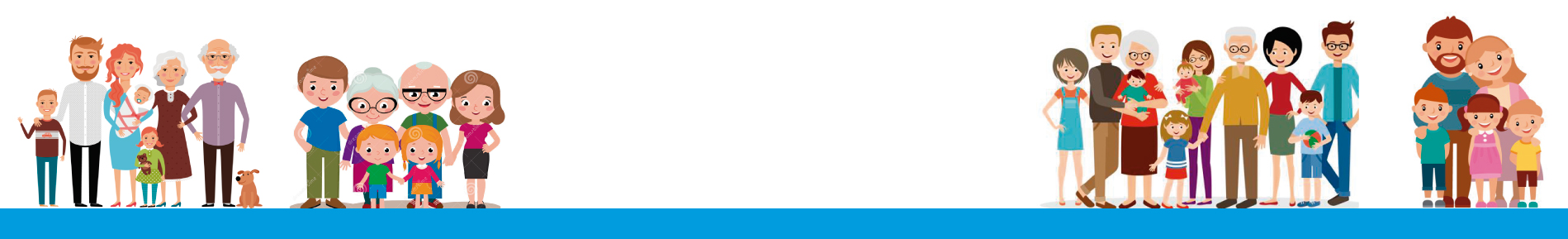 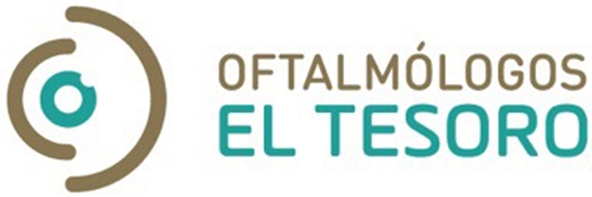 LIGA DE USUARIOS
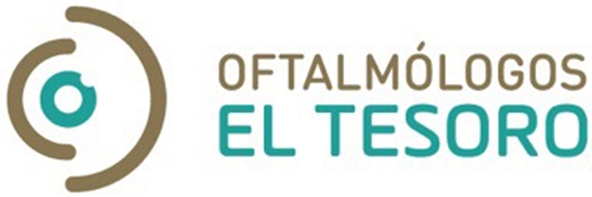 FUNCIONES:

Establecer y mantener canales de  comunicación entre los usuarios y la institución 
Asesorar a usuarios 
Velar por la CALIDAD de los servicios y por la respuesta oportuna y efectiva de las peticiones realizadas por los usuarios
Promocionar los servicios de la Institución
RESPONSABILIDADES:
Aprobación de estatutos  
Nombramiento del presidente 
Asistir a actividades de capacitación y formación en el tema
Asistir a las reuniones convocadas ordinarias (semestrales) o extraordinarias
Elaboración de actas y planes de acción derivados de las reuniones realizadas.